Think Tanks, Interest Groups, Super PACs
Think Tanks: performs research and advocacy concerning topics such as social policy, political strategy, economics, military, technology, and culture.
Interest Groups: any association of individuals or organizations, usually formally organized, that, on the basis of one or more shared concerns, attempts to influence public policy in its favor.
Super PACs: may raise unlimited sums of money from corporations, unions, associations and individuals, then spend unlimited sums to overtly advocate for or against political candidates.
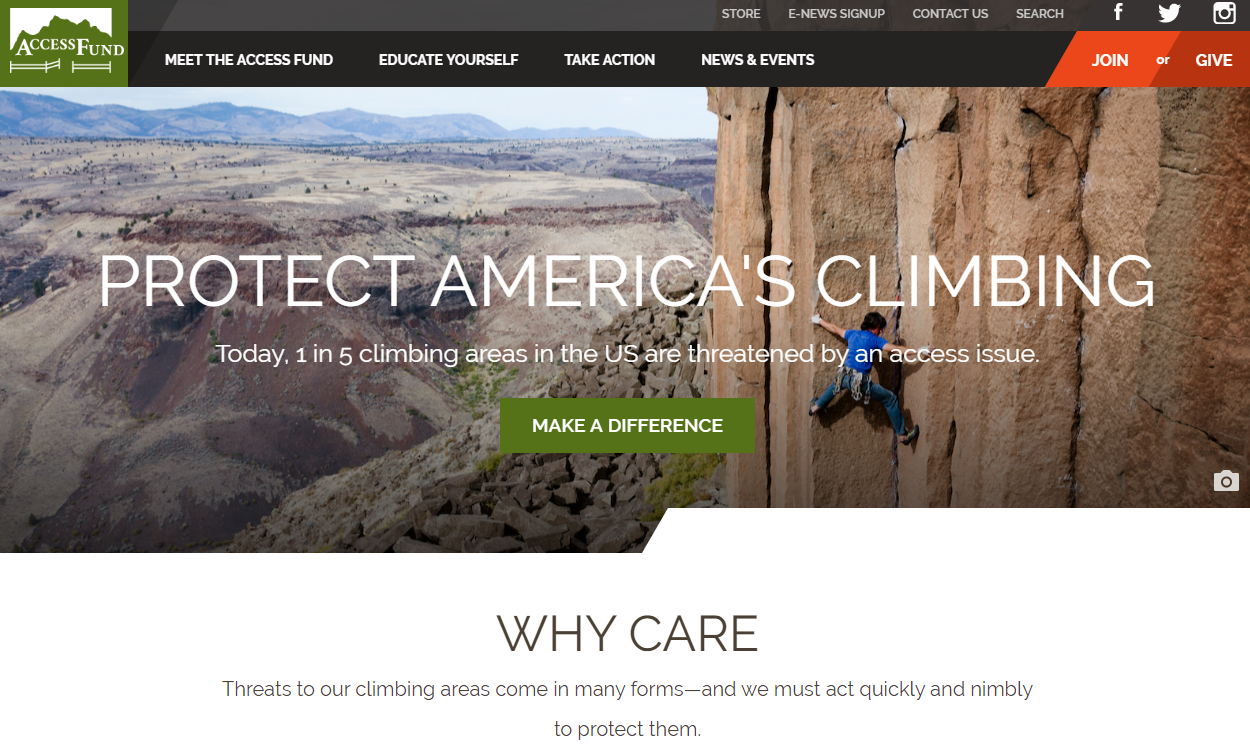 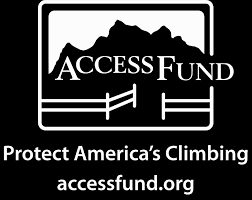 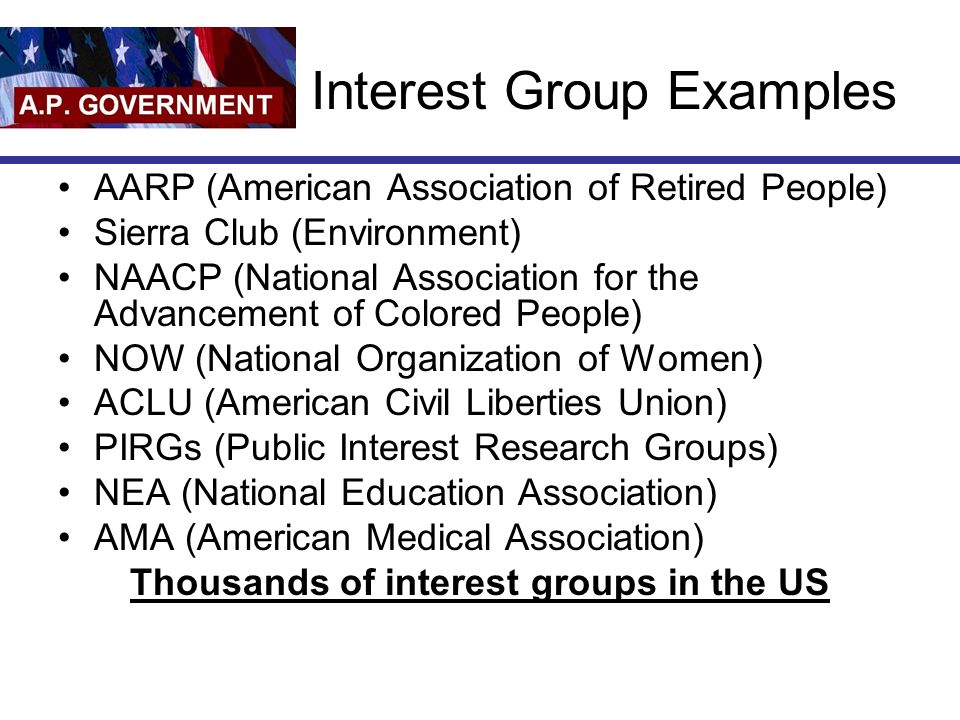 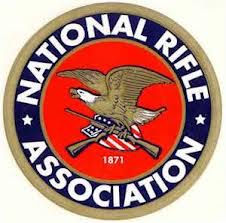 Super Flyer!
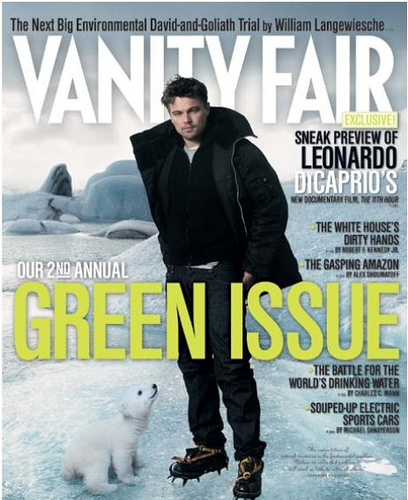 Pick an interest group, think tank, or Super PAC! 
Make an informative flyer:
Name of group
Mission
Strategy/Activities (what does it do?)
Lobbying, social media, education, rating lawmakers, elections…
Slogan (use theirs or create one)
Information (presented positively) about its goals and finances
Notable members or advocates
Helpful visual
SuperFlyer! grading
A: clear, effective info, well-presented; real people who belong; detailed finances and information about the organization
B: plenty of useful, easy-to-read information about the organization
C: some helpful info about an interesting organization